1
PHY418 Particle Astrophysics
High Energy Neutrinos
notes section 1.5
2
Neutrino astrophysics
essentially undetectable
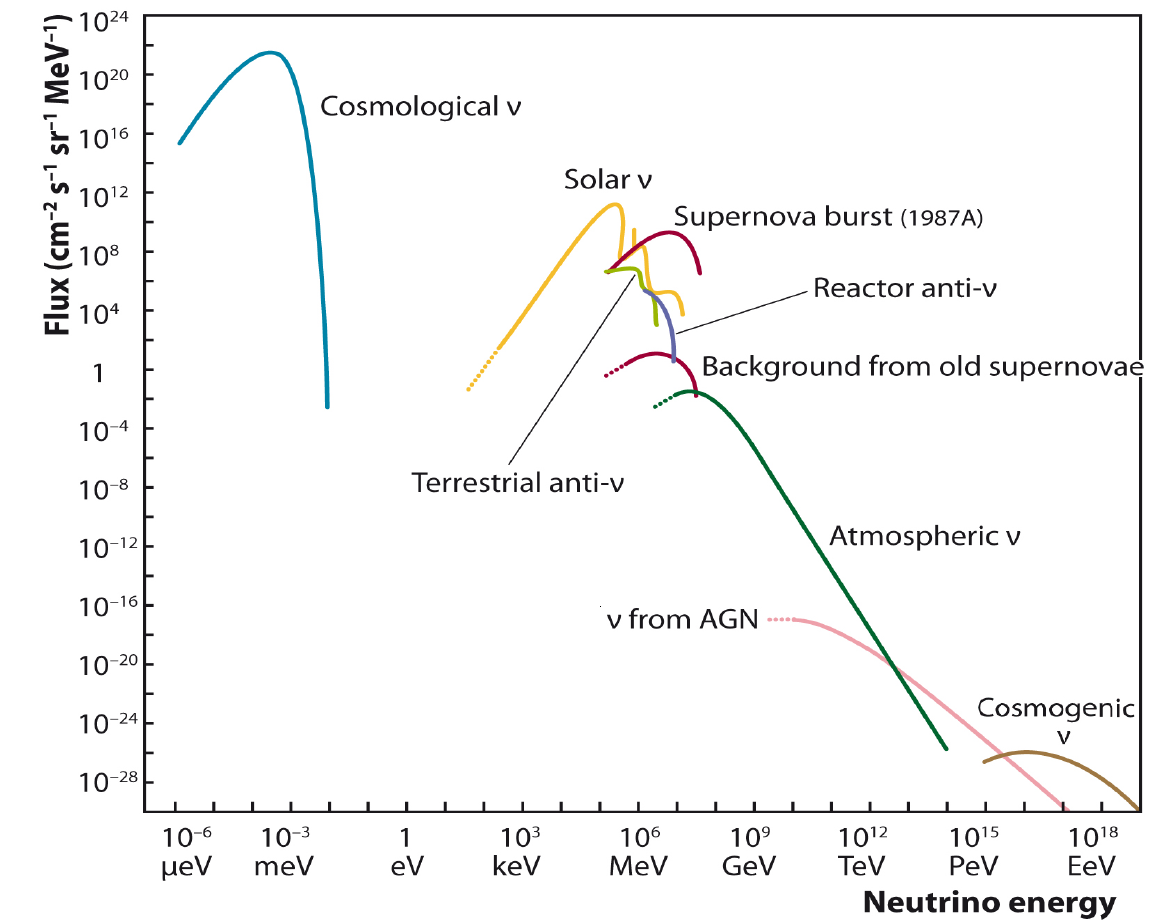 IceCube website
Relevant to high energy particle astrophysics
3
Neutrino astrophysics
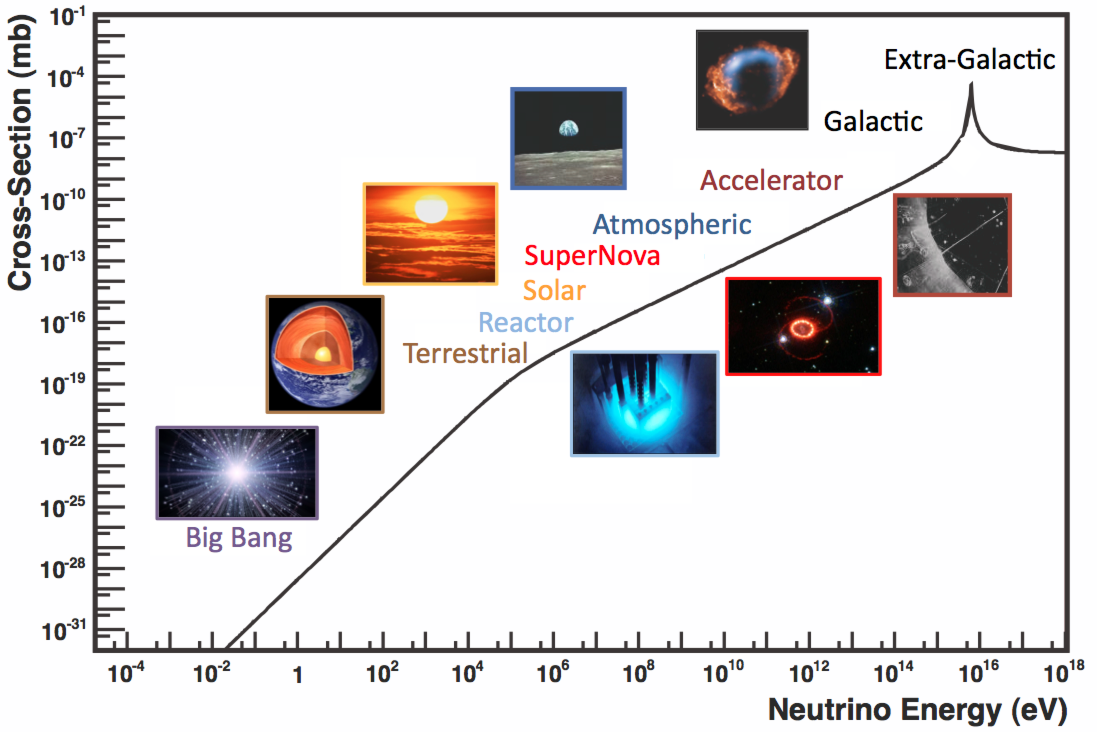 Formaggio & Zeller
ν̅ee− cross-section
4
High Energy Neutrinos
Emission Mechanisms
notes section 2.5.1
5
Charged pion decay
If an object accelerates protons to high energies, we should get charged pion production via p + p → p + n + π+ 
(i.e. energetic proton hits ambient gas; as protons are more common than neutrons this reaction will be more common than p + n → p + p + π−)
π+ then decays to μ+νμ (π− to μ−ν̅μ)
other flavours of neutrino will be produced in flight by neutrino oscillation
This is essentially the same mechanism that produces high-energy γ-rays from π0 decay
any source that is known (from its spectrum) to produce π0 decay photons is guaranteed to be a neutrino source (but possibly not a detectable neutrino source, because of the low cross-section)
6
Waxman-Bahcall bound
7
Waxman-Bahcall bound
8
High-energy neutrino astrophysics
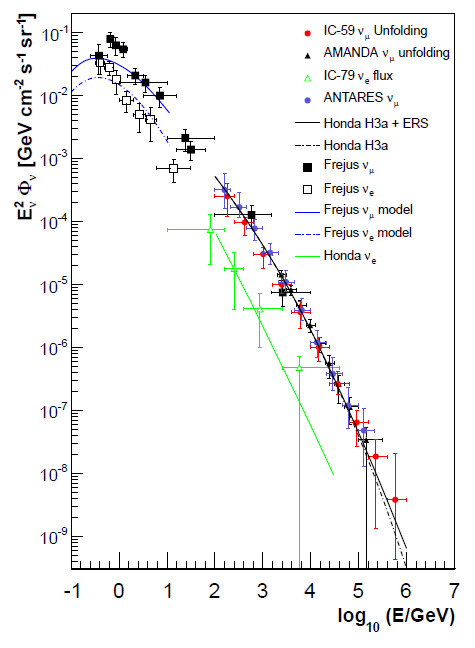 Neutrino telescopes are capable of reaching Waxman-Bahcall bound
problem is that there is an irreducible background of neutrinos from CR interactions in our atmosphere— “atmospheric neutrinos”
Neutrinos from astrophysical sources are identifiable only at extremely high energies, above about 100 TeV
therefore the expected fluxes are extremely low
9
High Energy Neutrinos
Neutrino interactions with matter
notes section 2.5.2
10
Neutrino interactions with matter
Neutrinos are weakly interacting
this makes them difficult to detect
mean free path of 1015 eV neutrino in water is ℓ = 1/nσ ≈ 17000 km
Generally σ ∝ E for scattering off nuclei
scattering of ν̅e off e− can excite W resonance
Earth opaque to neutrinos above ~1000 TeV
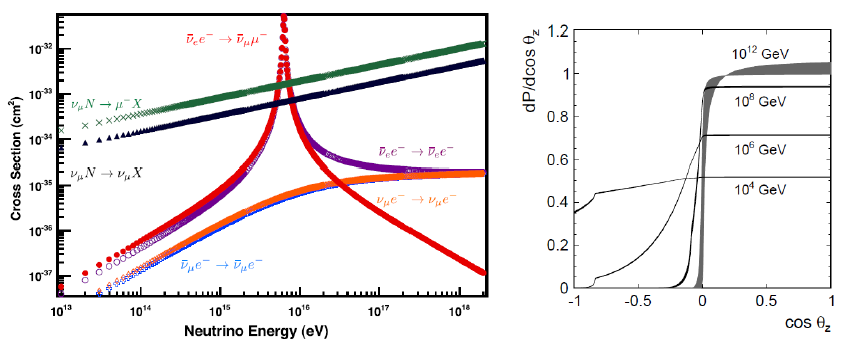 11
High Energy Neutrinos
Detection
notes section 2.5.3
12
Detection of high-energy neutrinos
Neutrino interacts by either W exchange or Z exchange
W exchange produces charged lepton, which you detect
Z exchange at sufficiently high momentum transfer may cause hadronic shower (break-up of struck nucleon) which you also detect
Detection is normally by Cherenkov radiation in water (liquid water or ice)
for ultra-high-energy neutrinos use natural bodies of water/ice to get large effective volumes
Lake Baikal, Mediterranean Sea (ANTARES), South Pole (IceCube)
Muons will leave track, electrons will shower
fairly good direction resolution (tenths of a degree) for νμ, but poor for νe; ντ OK if τ decay is seen (“double bang” event)
13
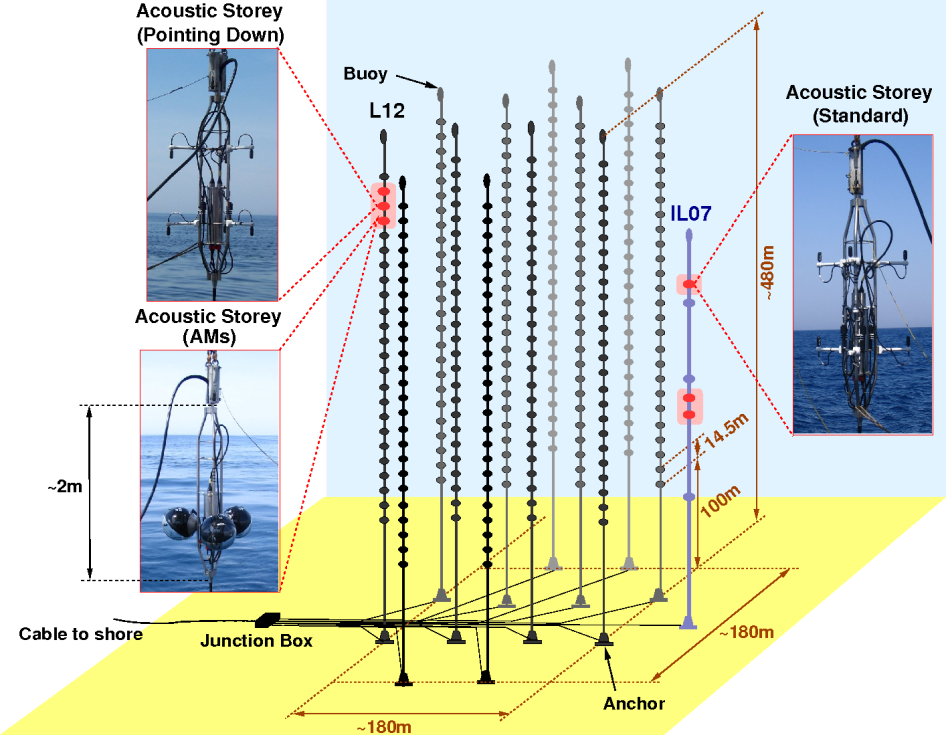 Neutrino telescopes
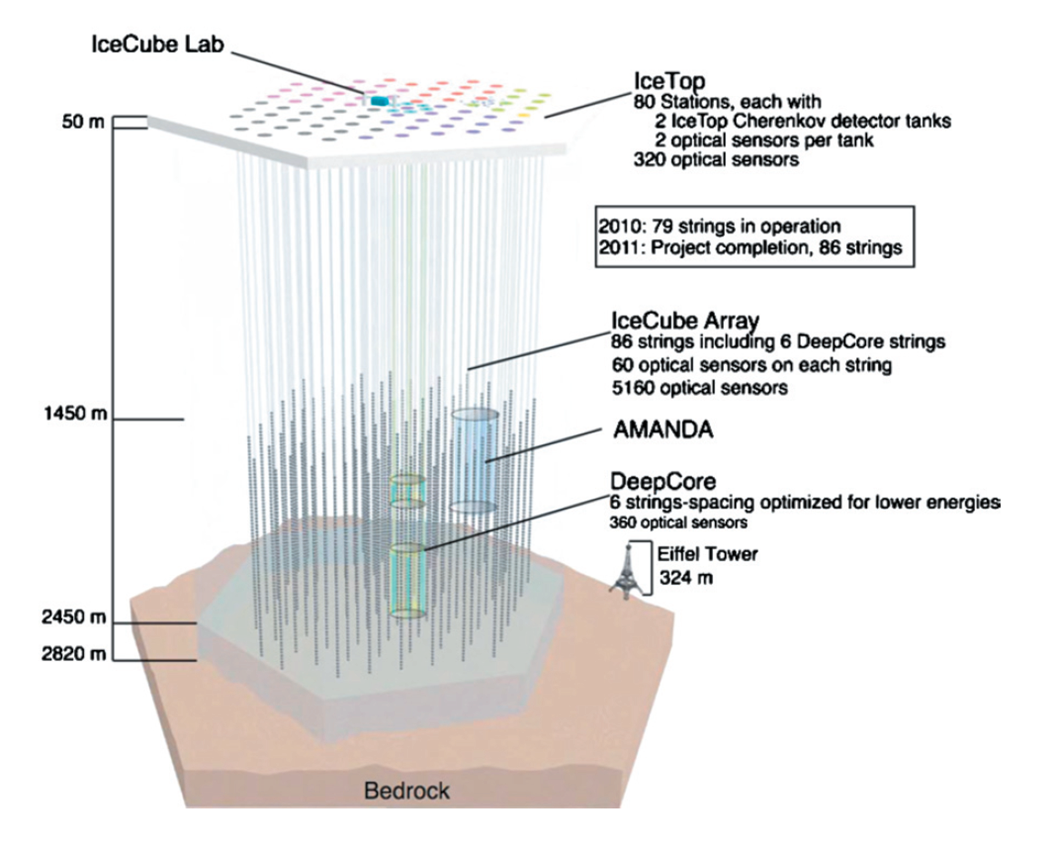 ANTARESLake Baikal
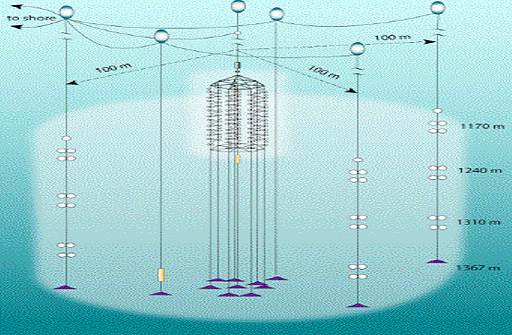 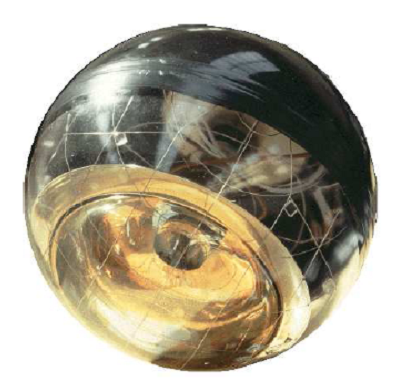 IceCube
14
High Energy Neutrinos
Observations
15
Observation of astrophysical neutrinos
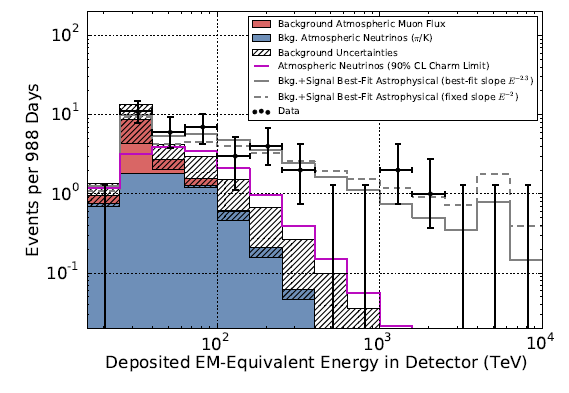 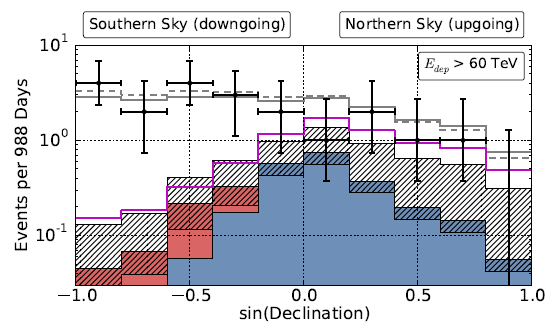 16
Observation of astrophysical neutrinos
Derived flux is consistent with Waxman-Bahcall bound
spectral indexsomewhat largerthan naïve expectation of 2
but this is trueof CR spectra too
No clear point sources
most significant cluster is nearGalactic centre, but it is not statistically significant and is notconfirmed by ANTARES
no correlation with Galactic plane
Need more data!
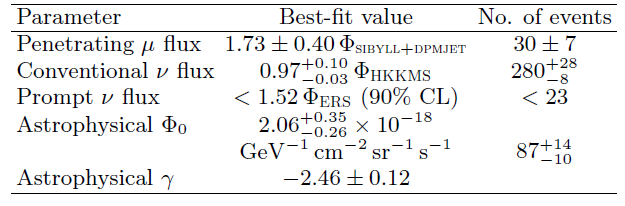 IceCube arXiv:1410.1749 (astro-ph.HE)
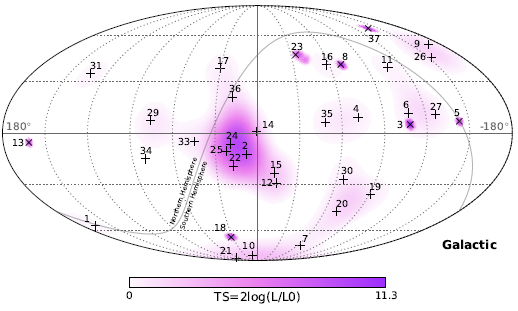 17
Summary
High-energy astrophysical neutrinos are produced by π± decay
the pions come from CR proton interactions
As neutrinos interact extremely weakly, very large detectors are required
natural bodies of water/ice instrumented with PMTs to detect Cherenkov radiation from produced leptons or hadronic showers
The main background is atmospheric neutrinos also produced by CR interactions
penetrating CR muons also contribute
There is a signal (from IceCube) but as yet no identified point sources
You should read section 2.5 of the notes.
You should know about
π+ decay
the Waxman-Bahcall bound
neutrino telescopes
IceCube results
18
Next: acceleration mechanisms
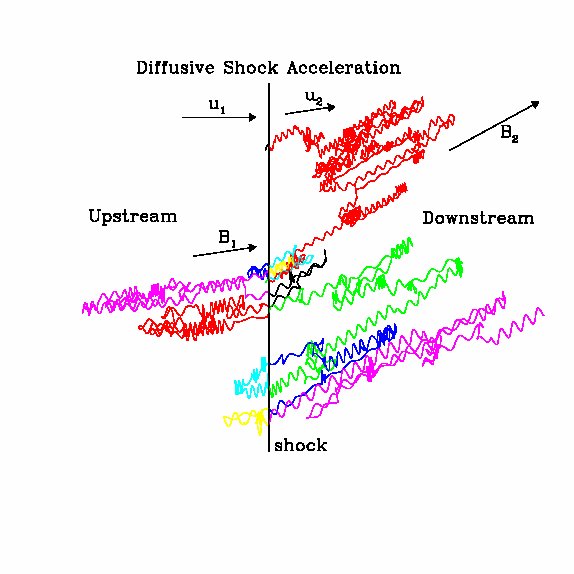 Fermi second-order 
diffusive shock acceleration
acceleration by relativistic shocks
acceleration by magnetic reconnection
propagation through Galaxy

Notes chapter 3